গ
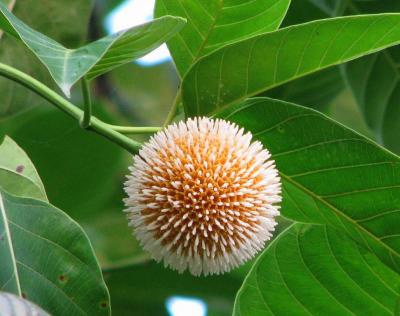 স্বা
ত
ম
শিক্ষক পরিচিতি
মোঃ মোস্তাফিজুর রহমান
ইন্সট্রাক্টর (পদার্থ)
নড়াইল সরকারি টেকনিক্যাল স্কুল
কলেজ, নড়াইল ।
mail :  mostafiz.arik@gmail.com
Mobile : 01712963604
পাঠ পরিচিতি
মো
শ্রেণীঃ ৯ম
বিষয়ঃ পদার্থবিজ্ঞান
অধ্যায়ঃ 7ম 
তরঙ্গ ও শব্দ
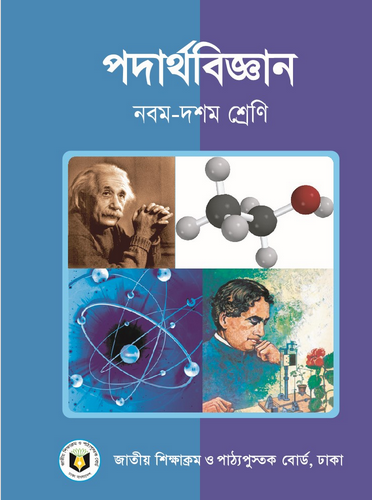 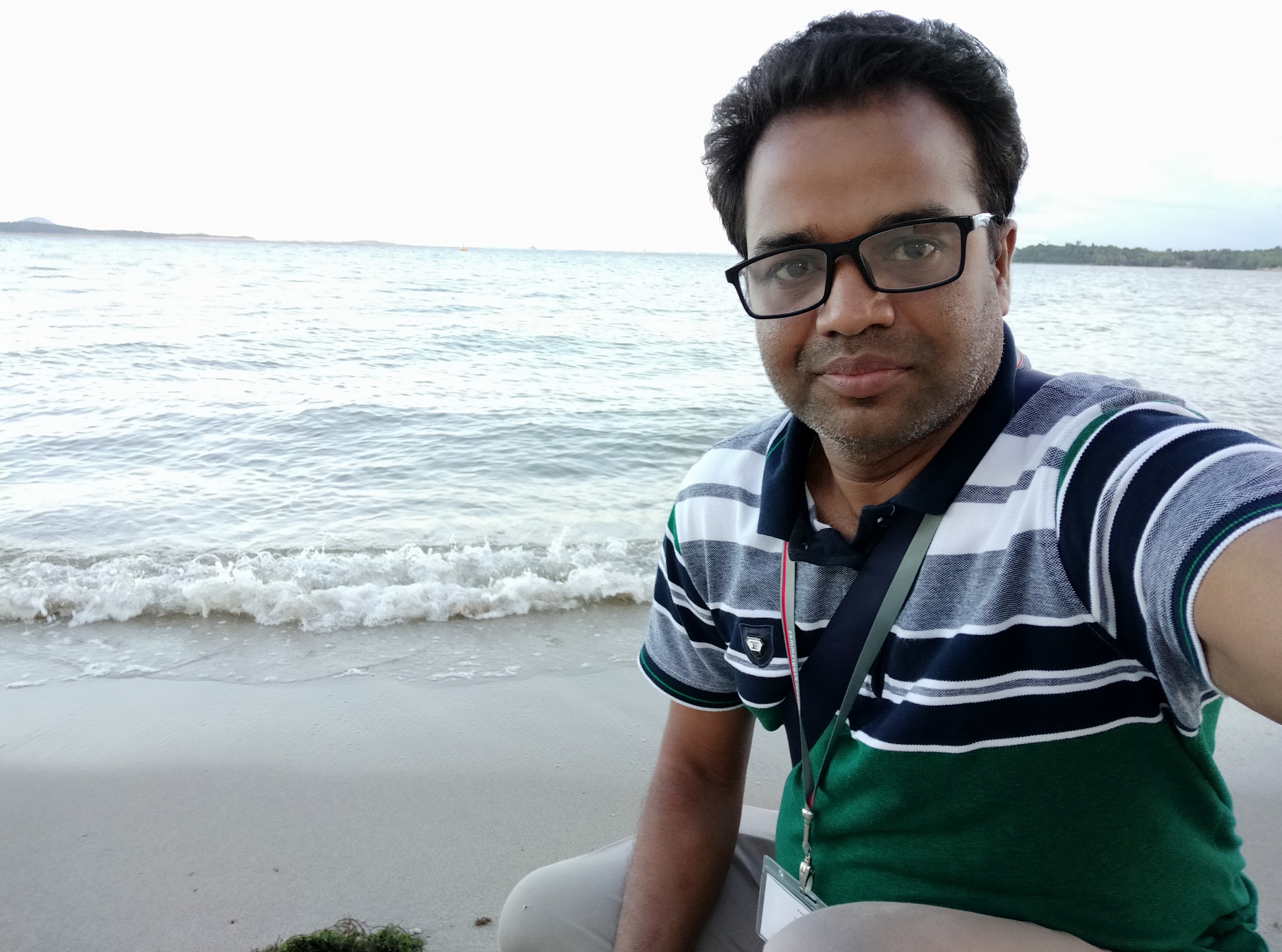 ছবিতে কী বুঝানো হয়েছে
ঢেউ বা তরঙ্গ
এই পাঠ শেষে শিক্ষার্থীরা যা জানতে পারবে
১.	তরঙ্গসংশ্লিষ্ট রাশিসমূহের মধ্যে সরল গাণিতিক সম্পর্ক স্থাপন এবং এ সম্পর্কিত সমস্যাবলীর সমাধান করতে পারবে।
2.	শব্দ তরঙ্গের বৈশিষ্ট্য ব্যাখ্যা করতে পারবে।
৩.	প্রতিধ্বনি সৃষ্টি ব্যাখ্যা করতে পারবে।
কম্পাঙ্ক ও পর্যায়কালের মধ্যে সম্পর্ক
আমরা জানি, স্পন্দনশীল বস্তুকণা প্রতি সেকেন্ডে যতগুলো পূর্ণস্পন্দন সম্পন্ন করে তাকে কম্পাঙ্ক বলে।
1 সেকেন্ডের এই স্পন্দন সংখ্যাই কম্পাঙ্ক।
তরঙ্গবেগ ও তরঙ্গদৈর্ঘ্যের মধ্যে সম্পর্ক
আমরা জানি 1সেকেন্ডে যতগুলো পূর্ণ স্পন্দন সম্পন্ন হয় তাকে কম্পাঙ্ক বলে। 1টি পূর্ণ স্পন্দনের সময়ে তরঙ্গের অতিক্রান্ত দূরত্বকে তরঙ্গদৈর্ঘ্য বলে। সুতরাং তরংগদৈর্ঘ্য λ হলে ,
1টি পূর্ণকম্পনের সময়ে তরঙ্গের অতিক্রান্ত দূরত্ব  = λ
 f টি পূর্ণকম্পনের সময়ে তরঙ্গের অতিক্রান্ত দূরত্ব =  fλ
যেহেতু কম্পাংক f, তাই f টি পূর্ণ তরঙ্গ তৈরী হয় 1সেকেন্ডে
সুতরাং 1 সেকেন্ডে তরংগের অতিক্রান্ত দূরত্ব = fλ
সংজ্ঞানুসারে ইহাই তরঙ্গবেগ  v
সুতরাং তরঙ্গ বেগ v=fλ ।
শব্দ তরঙ্গ
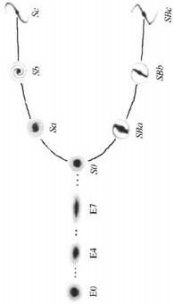 স্বাভাবিক অবস্থা
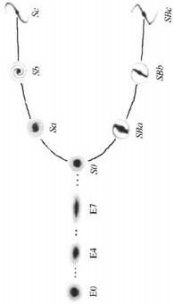 সংকোচন
স্বাভাবিক অবস্থা
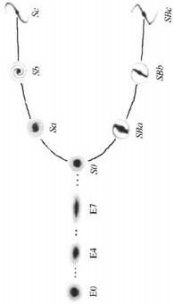 সংকোচন
প্রসারন
শব্দ তরঙ্গের বৈশিষ্ট্য
১.	কোনো বস্তুর কম্পনের ফলে শব্দ তরঙ্গের সৃষ্টি হয় এবং সঞ্চালনের জন্য স্থিতিস্থাপক 	জড় মাধ্যমের প্রয়োজন হয়।
২.	শব্দ একটি যান্ত্রিক তরঙ্গ এবং অনুদৈর্ঘ্য তরঙ্গ।
৩.	শব্দ তরঙ্গের বেগ মাধ্যমের প্রকৃতির উপর নির্ভরশীল।
৪.	শব্দের তীব্রতা তরঙ্গের বিস্তারের বর্গের সমানুপাতিক।
5.	শব্দ তরঙ্গের প্রতিফলন , প্রতিসরণ এবং উপরিপাতন সম্ভব।
৬.	শব্দের বেগ মাধ্যমের তাপমাত্রা এবং আর্দ্রতার উপর নির্ভরশীল।
প্রতিধবনি
কোনো উৎস থেকে শব্দ উৎপত্তি হয়ে অন্য কোনো মাধ্যমে বাধা পেয়ে উৎসের কাছে ফিরে এসে মূল শব্দের পুন্রাবৃত্তি ঘটলে তাকে প্রতিধবনি বলে।
প্রতিধবনির ব্যবহার
কূপের গভীরতা নির্ণয়
ধরি, পানি পৃষ্ঠের গভীরতা = h
শব্দ উৎপন্ন করা এবং প্রতিধবনি শোনার মধ্যবর্তী সময় = t
শব্দের বেগ = v
h
শব্দের বেগের পরিবর্তন
মাধ্যমের প্রকৃতিঃ বিভিন্ন মাধ্যমে শব্দের বেগ বিভিন্ন।
টিনের কোটা
টিনের কোটা
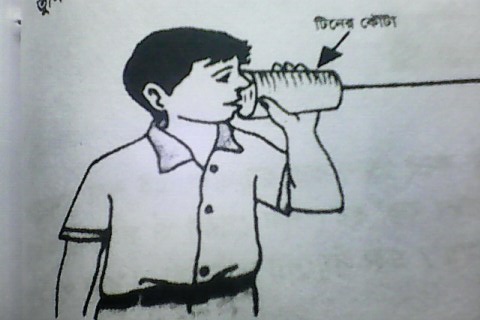 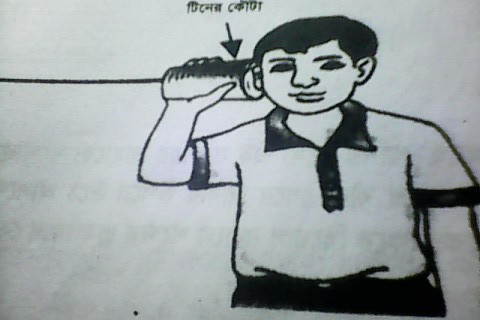 বায়ুর আদ্রতাঃ বায়ুর আদ্রতা বৃদ্ধি পেলে শব্দের বেগ বৃদ্ধি পায়। এজন্য শুষ্ক বায়ুর চেয়ে ভেজা বায়ুতে শব্দের বেগ বেশি।
মূল্যায়ন
একক কাজ
বাড়ির কাজ
S
d
R
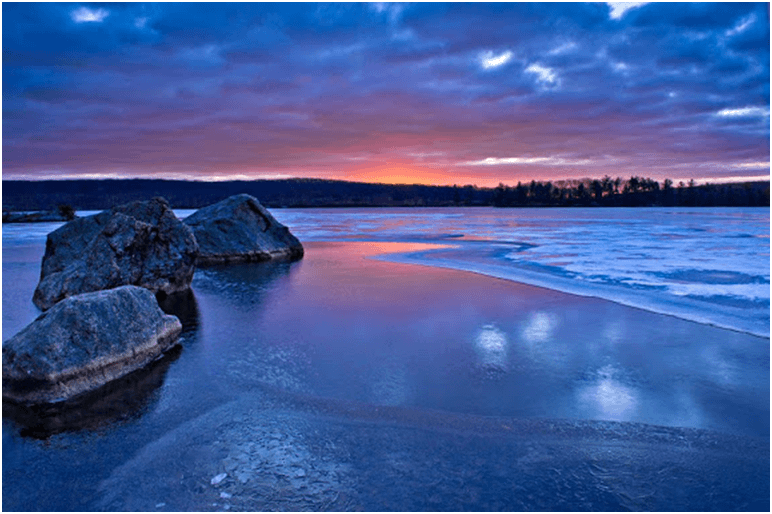 ধন্যবাদ